VEGA newsBe stars & co
A. Meilland & Co
Pogrammes Be & co
V66 (Meilland) 			Be Survey
V65 (Mourard/Wysocki) 	 	Be Assymetry
V72 (Klement)			Beta CMi 
V65b (Meilland/Millour)		Kappa Dra imaging
V58 (Mourard/Meilland)		Gamma Cas

V45 (Domiciano/Meilland)	Pleiades

V68 (Meilland)			B[e] HD62623 photosphere & gas
V64 (Meilland)			Flattening of An  star Zet Aql
V72 Beta CMi
Draft of Paper : Klement+
V to N dataset  consisting of
VEGA 
MATISSE 
old data from AMBER & NPOI
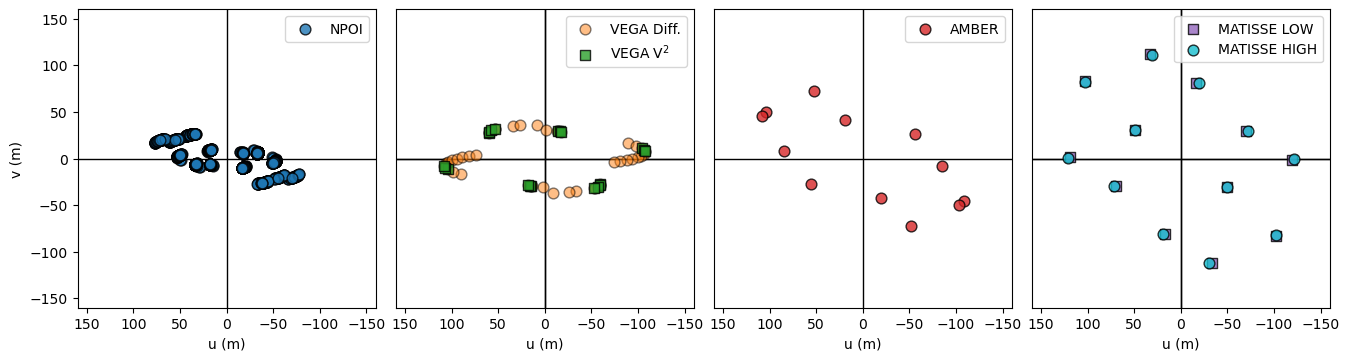 V72 Beta CMi : geometric models
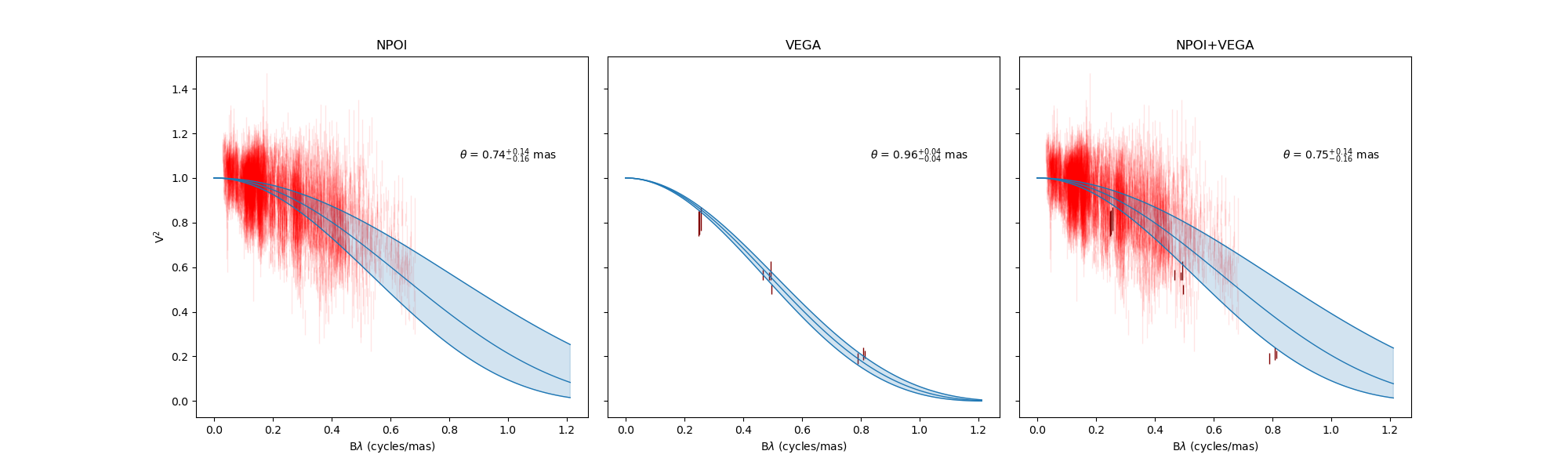 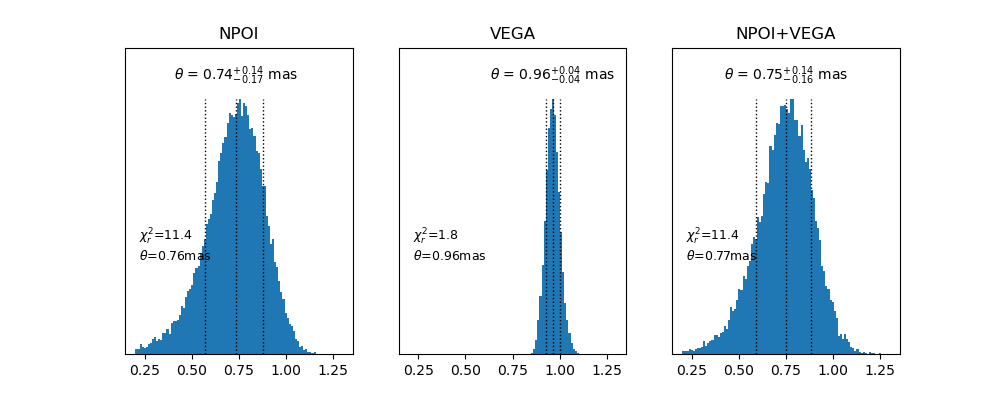 V72 Beta CMi : kinematics models
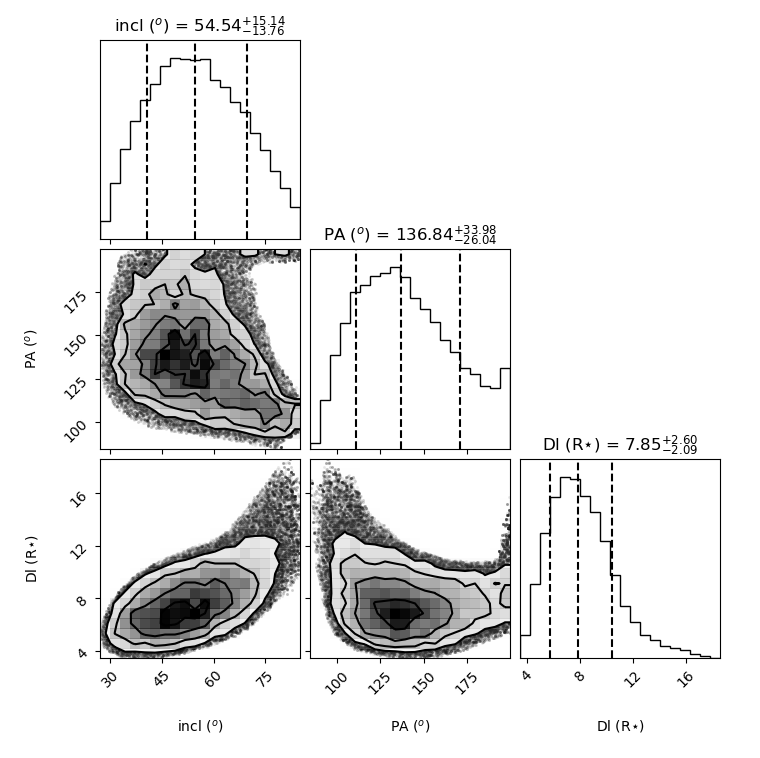 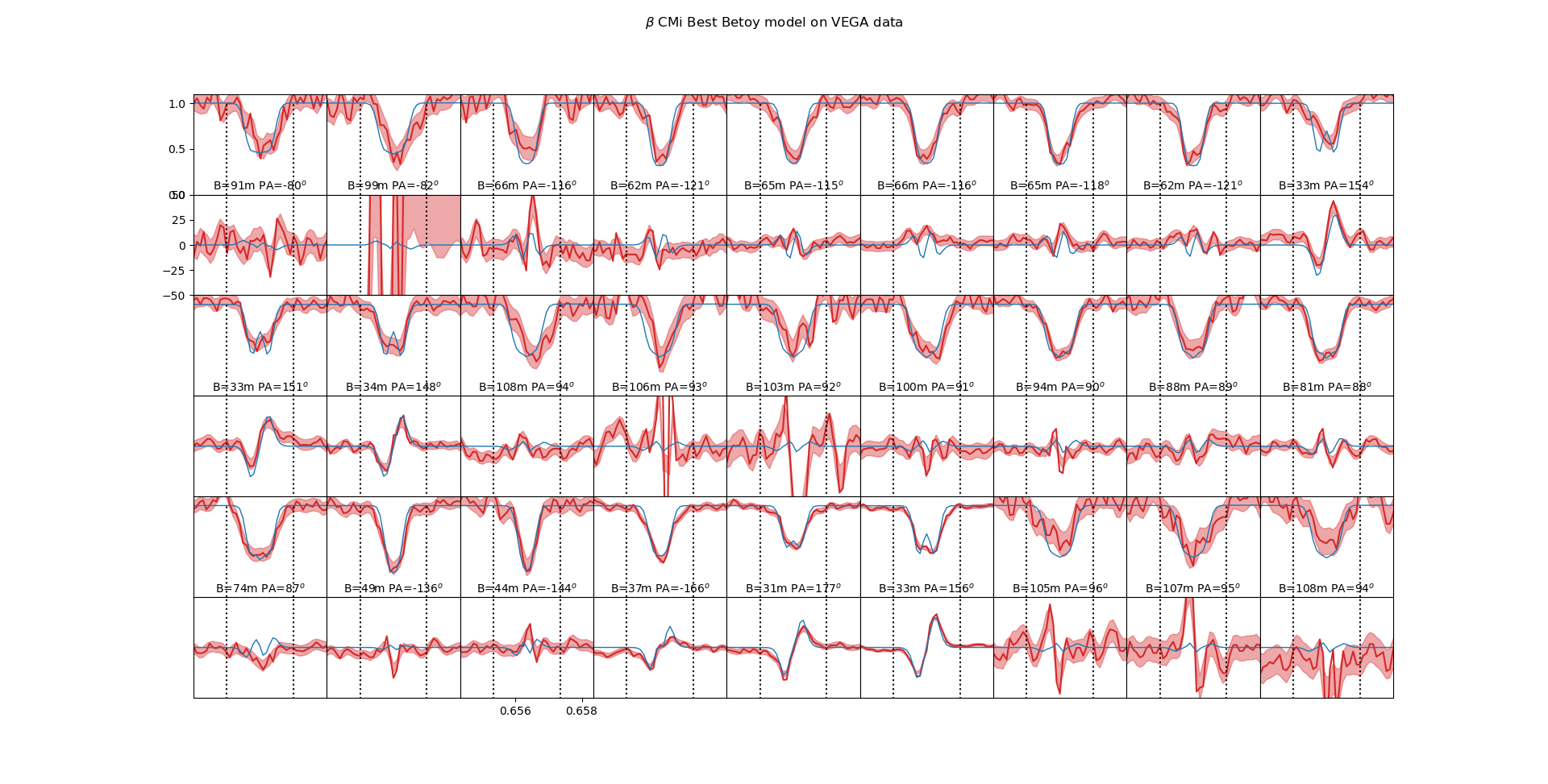 V72 Beta CMi : kinematics models
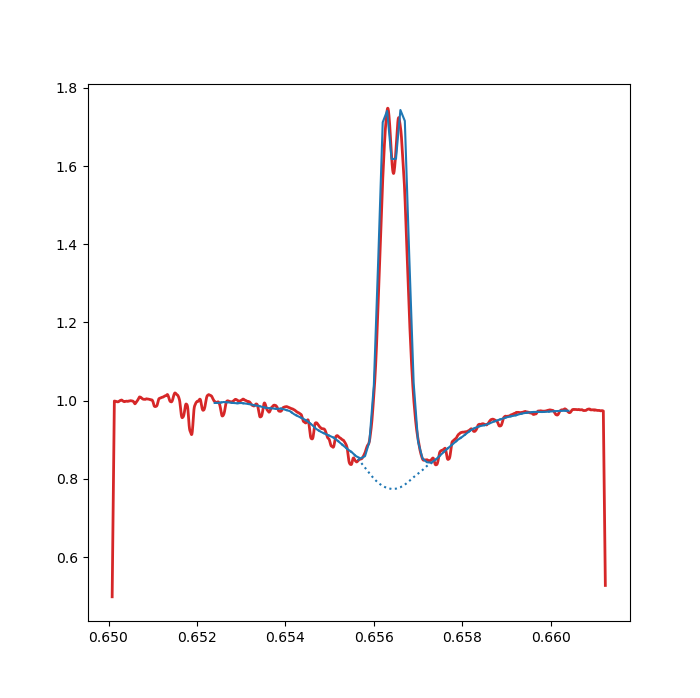 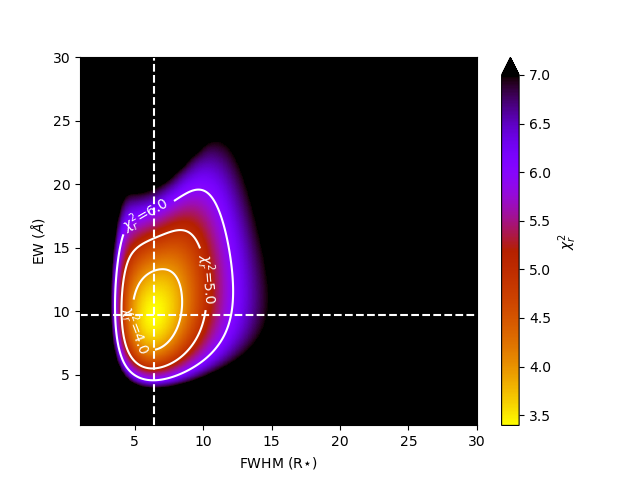 V72 Beta CMi : kinematics models multi-lines
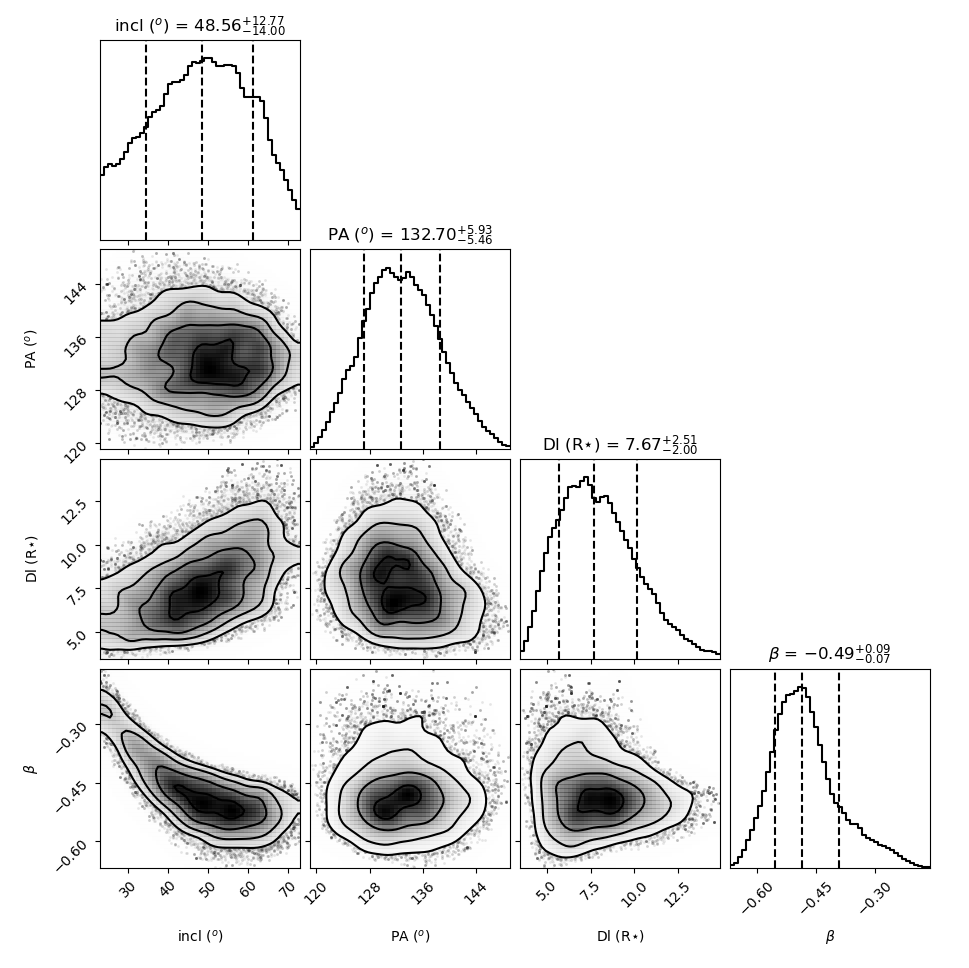 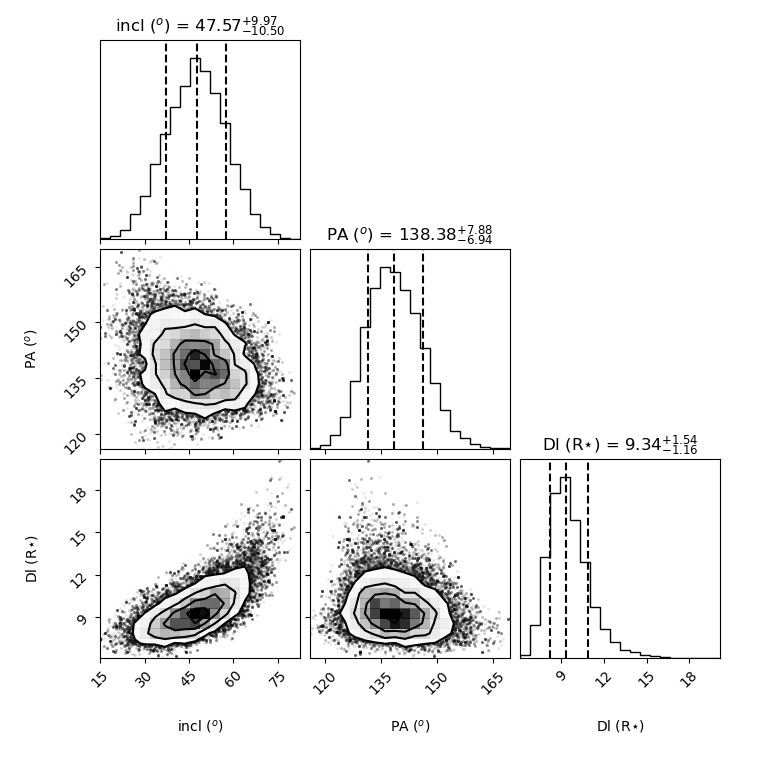 AMBER : Brγ  R=12000
MATISSE : Brα  R=960
V72 Beta CMi : kinematics models multi-lines
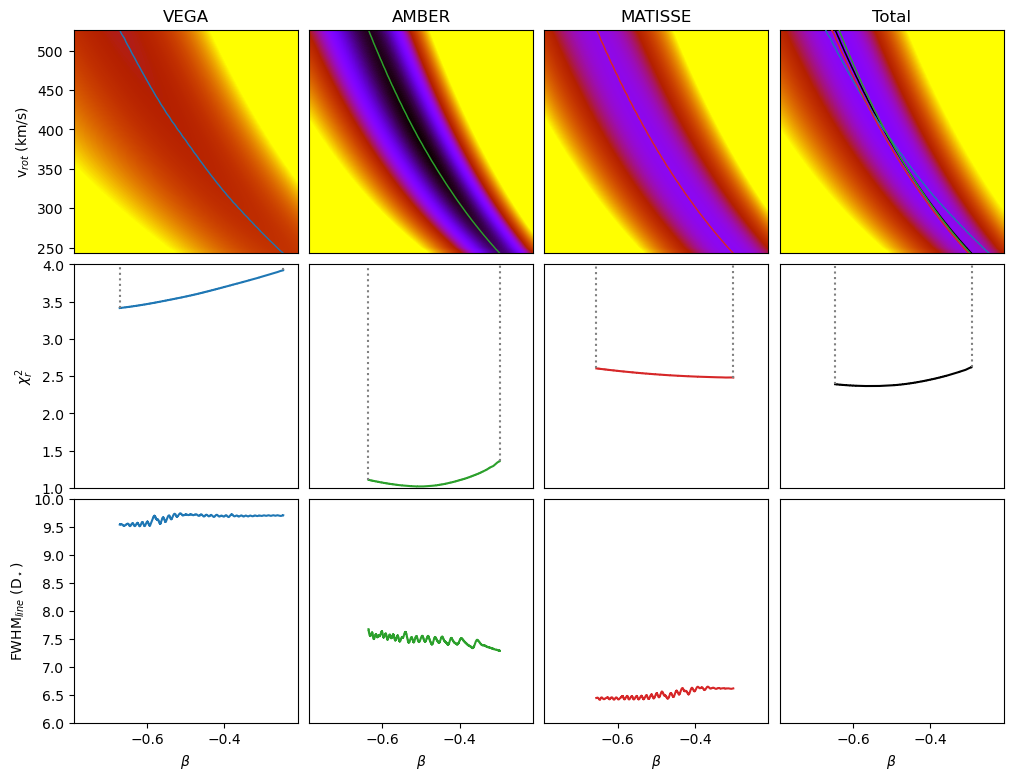 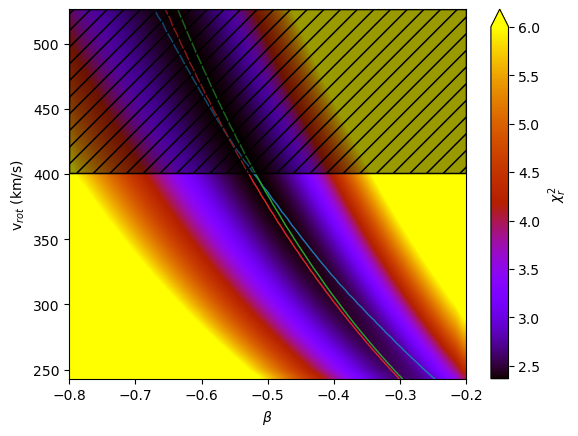 V72 Beta CMi : HDUST
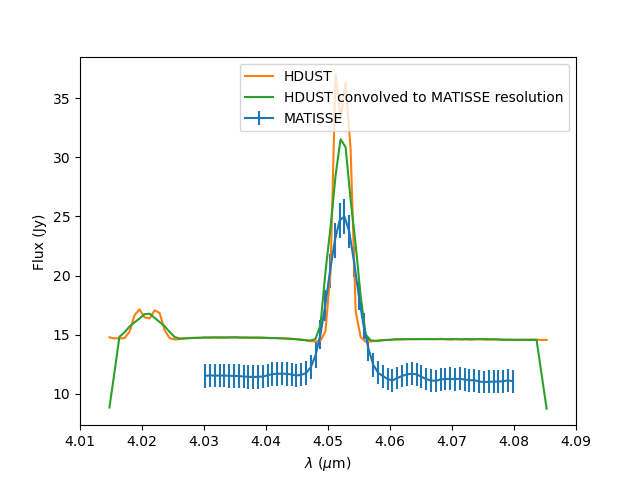 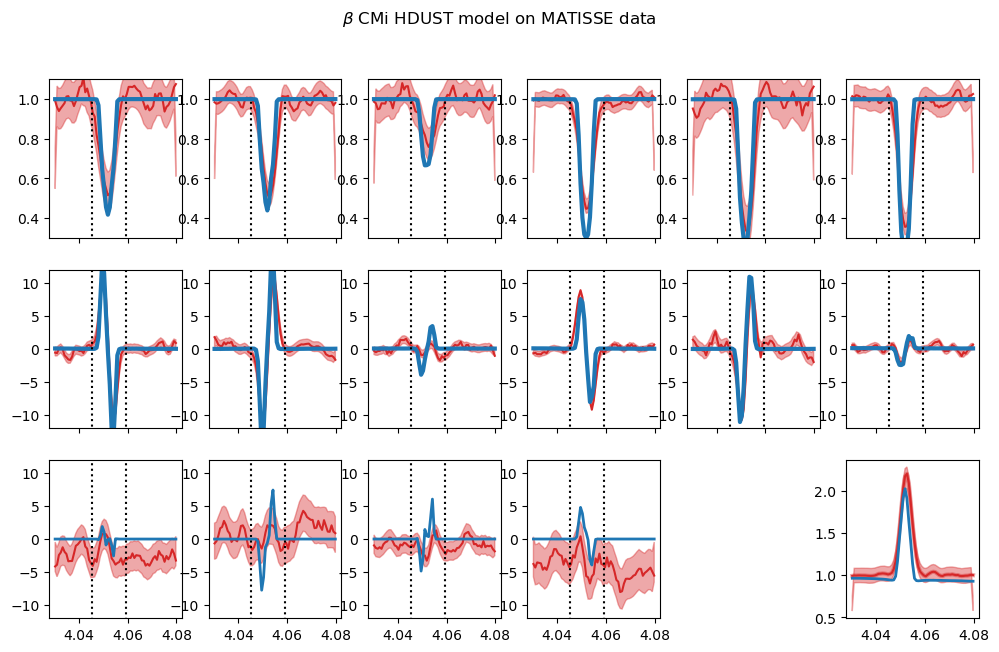 Comparison of MATISSE data  and a model based on best fit of NPOI + AMBER + SED from Klement 2015+ paper

New improved grid of models being computed
V66 Be Survey
Differential only data with S1S2, E1E2, W1W2

Goals:
Make statistical study on :
disk geometry : size in Halpha, orientation, flattening
disk kinematics : Vrot0, velocity law
Disk physical properties with SED : radial and vertical density law
Test dependance on stellar parameters


Observation from 2015 to 2020
264 observations
80 nights
32 stars
V66 Be Survey : New python-based reduction tool
#Creating database from csv file
db=vegaReducDB().create("/data/ame/test/beSurvey.txt")

#setting outpout directory
db.outDir= "/data/ame/test/“

#creating script with various reduction steps
script=vegaReductionScript(dirname)
script.addStep(vegaReducStepAC("algolr",650,665,"AC15")) #Autocorrelation on 15A
script.addStep(vegaReducStepBlockSelection("AC15",report=True)),pdf=True)) #Selection of blocks on the  15A AC
script.addStep(vegaReducStepIC("algolr",650,665,0,0,650,650.2,0.1,15,"IC2")) #Intercorrelation on Halpha
script.addStep(vegaReducStepIC("algolr",650,665,0,0,650,650.2,0.1,15,"IC2sel",blockSelection="AC15")) #Intercorrelation on Halpha with block selection
script.addStep(vegaReducStepIC2Fits("IC2",pdf=True, addSpectrum=True)) #Create fits files from the IC2 reduction
script.addStep(vegaReducStepIC2Fits("IC2sel",pdf=True, addSpectrum=True)) #Create fits files from the IC2sel reduction
script.addStep(vegaReducStepNightReport(["AC15","IC2","IC2sel"],["sel","icfits","icfits"])) #create night reports with AC block selection and fits from IC & ICsel

#applying reduction script to database
db.setReductionScript(script)

#launching pooled reduction on 5 processors
db.launchReductionScriptPooled(5)
V66 Be Survey : New python-based reduction tool
IC2 without selection
AC15  block selection from fit on peak
IC2 with selection
Example on HD142983 observed on 2015-04-13
V66 Be Survey : First full reduction statistics
Good
Unsuable
Bad
Beyond V72 & V66 on Be stars
V45 (Domiciano/Meilland)		Pleiades
V65b (Meilland/Millour)		Kappa Dra imaging
V58 (Mourard/Meilland)		Gamma Cas
Beyond V72 & V66 on Be stars : V45 Pleiades
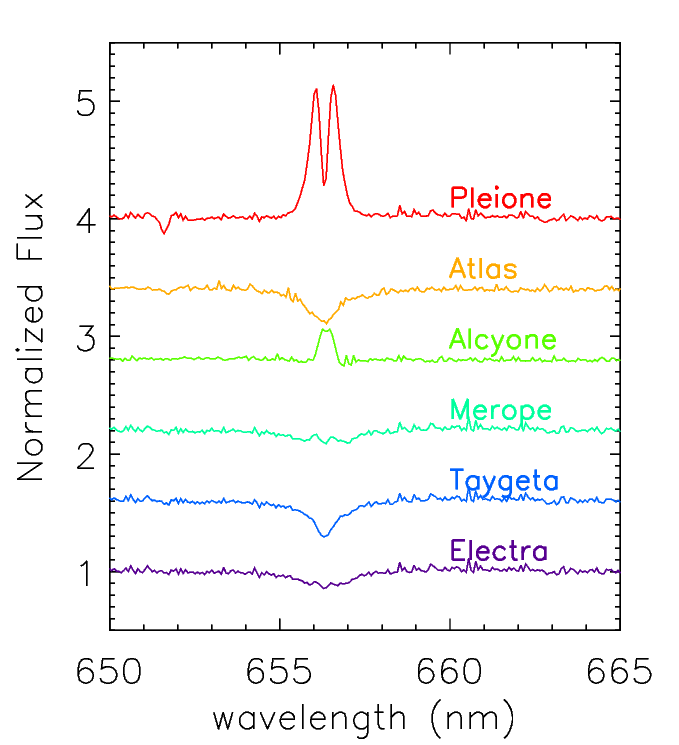 Pleione
Alcyone
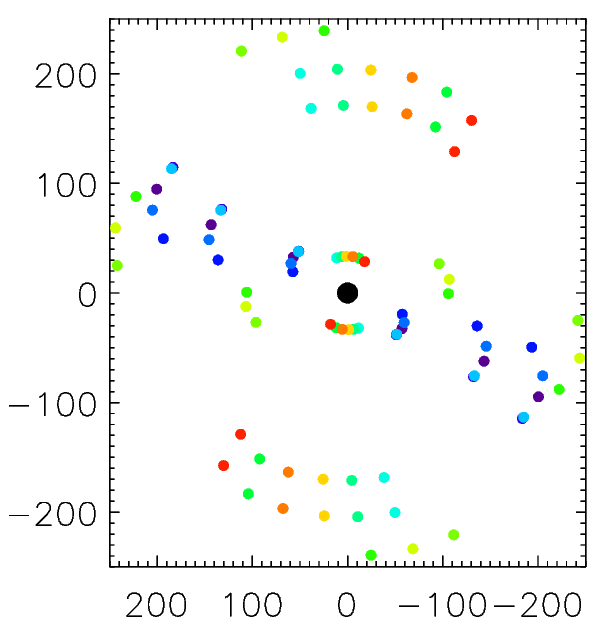 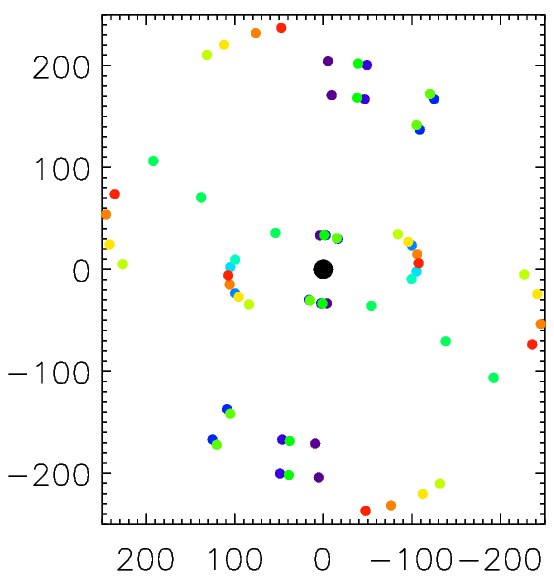 Differential data on 4 Be stars to be included in Survey
Imaging Papers on Pleione & Alcyone ?
Beyond V72 & V66 on Be stars : Kappa Dra
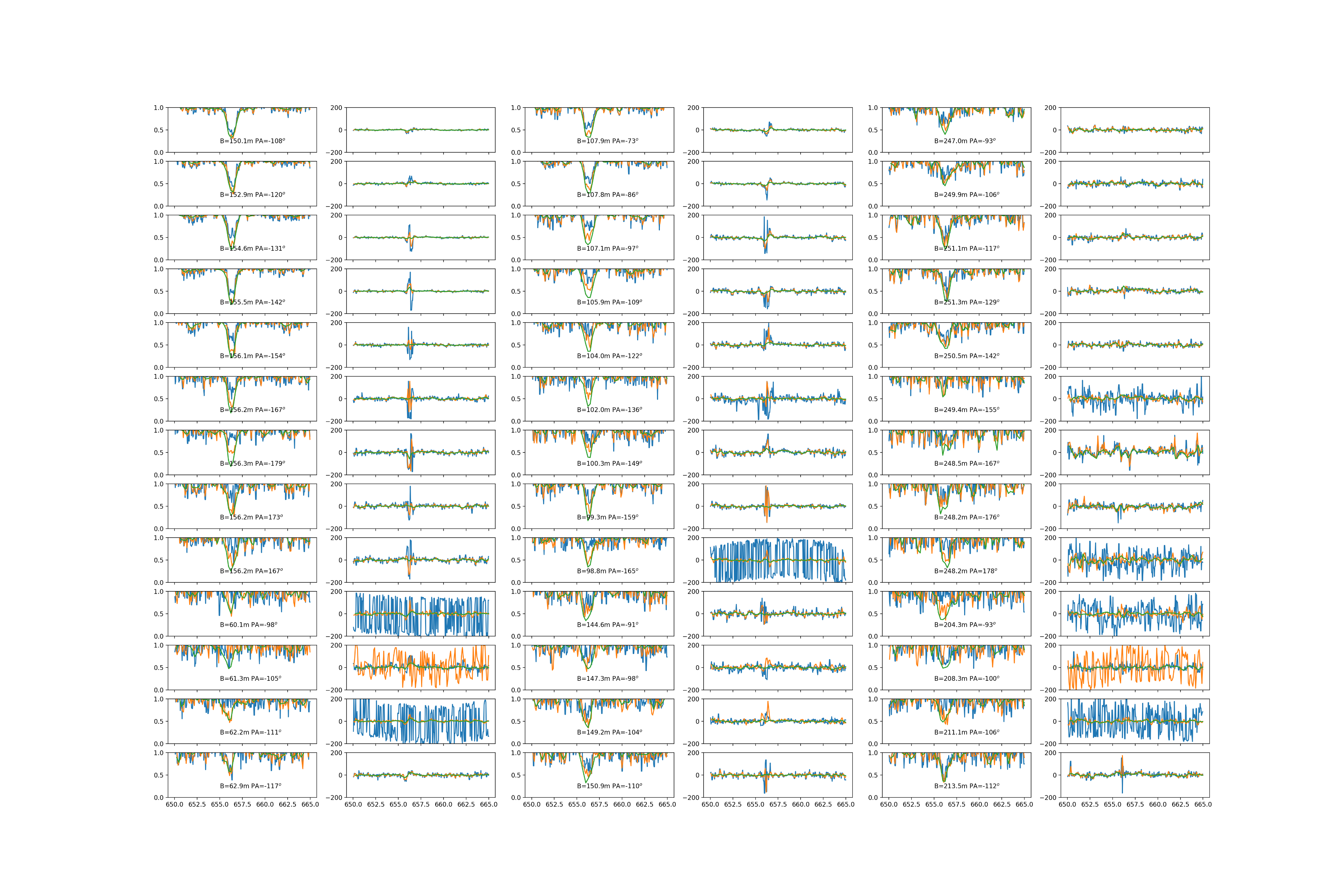 Beyond V72 & V66 on Be stars : Kappa Dra
New reduction with python-based tools?

Need to go from 2T to 3T (then 4T for Gamma Cas)
Calibration step with removal of bad calibrators
AC2Fits step


Final dataset merge AC & IC or not?

Data analysis:
Image reconstruction : F. Millour
Geometric & kinematics modelling : A. Meilland
Radiative transfer xwith HDUST : R. Klement
Beyond V72 & V66 on Be stars : Gamma Cas
New reduction with python-based tools?
Test at other wavelengths than Halpha
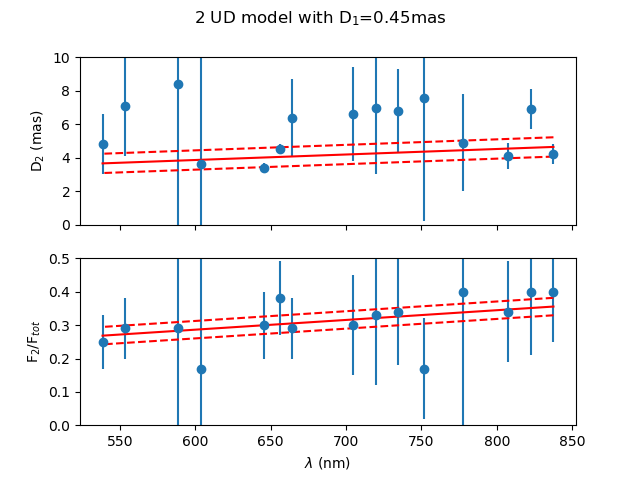 Beyond V72 & V66 on Be stars : Gamma Cas
Données FRIEND
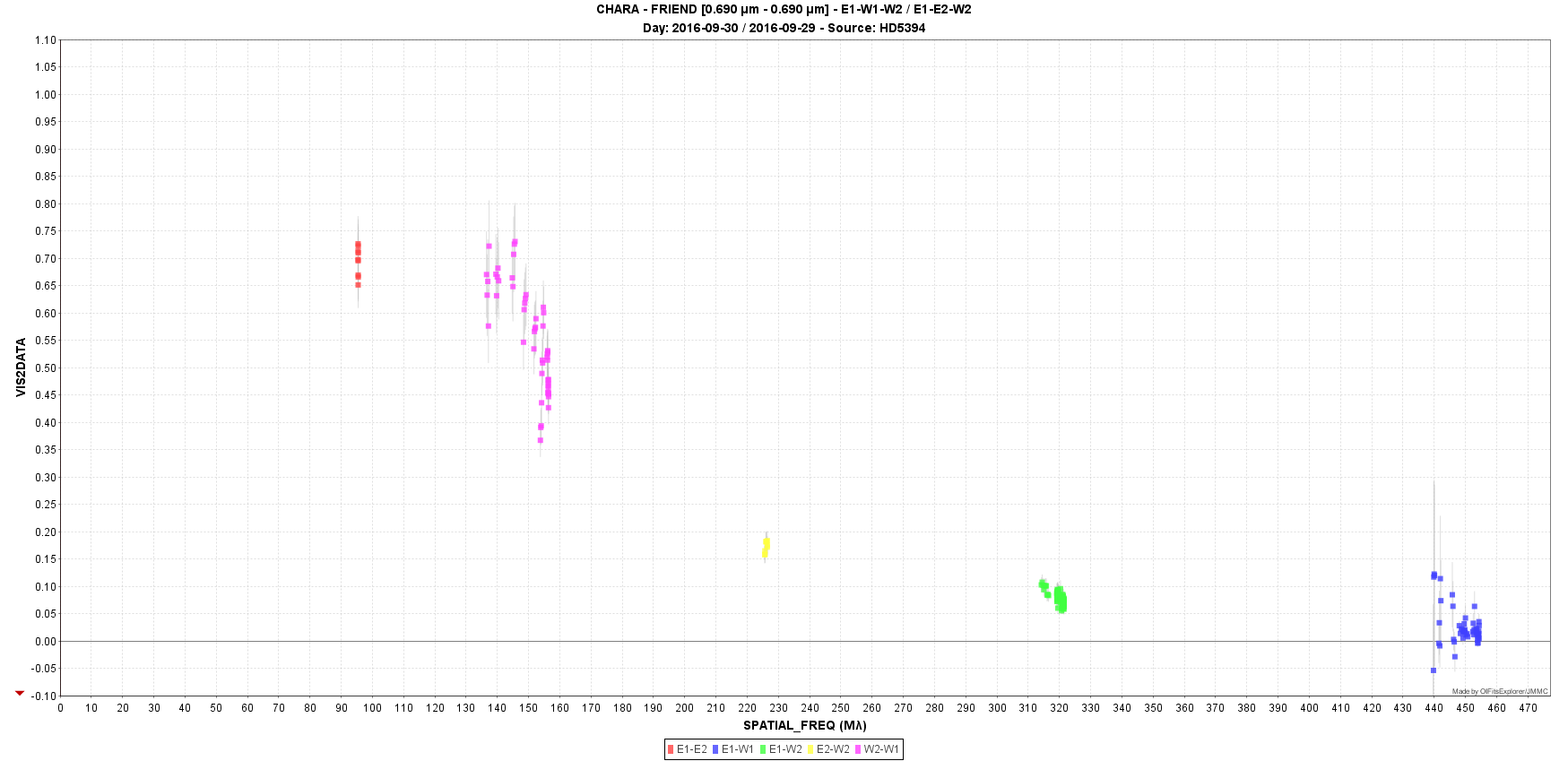 V68 : the B[e] star HD62623
Short letter or big paper including new MATISSE (+ old AMBER)
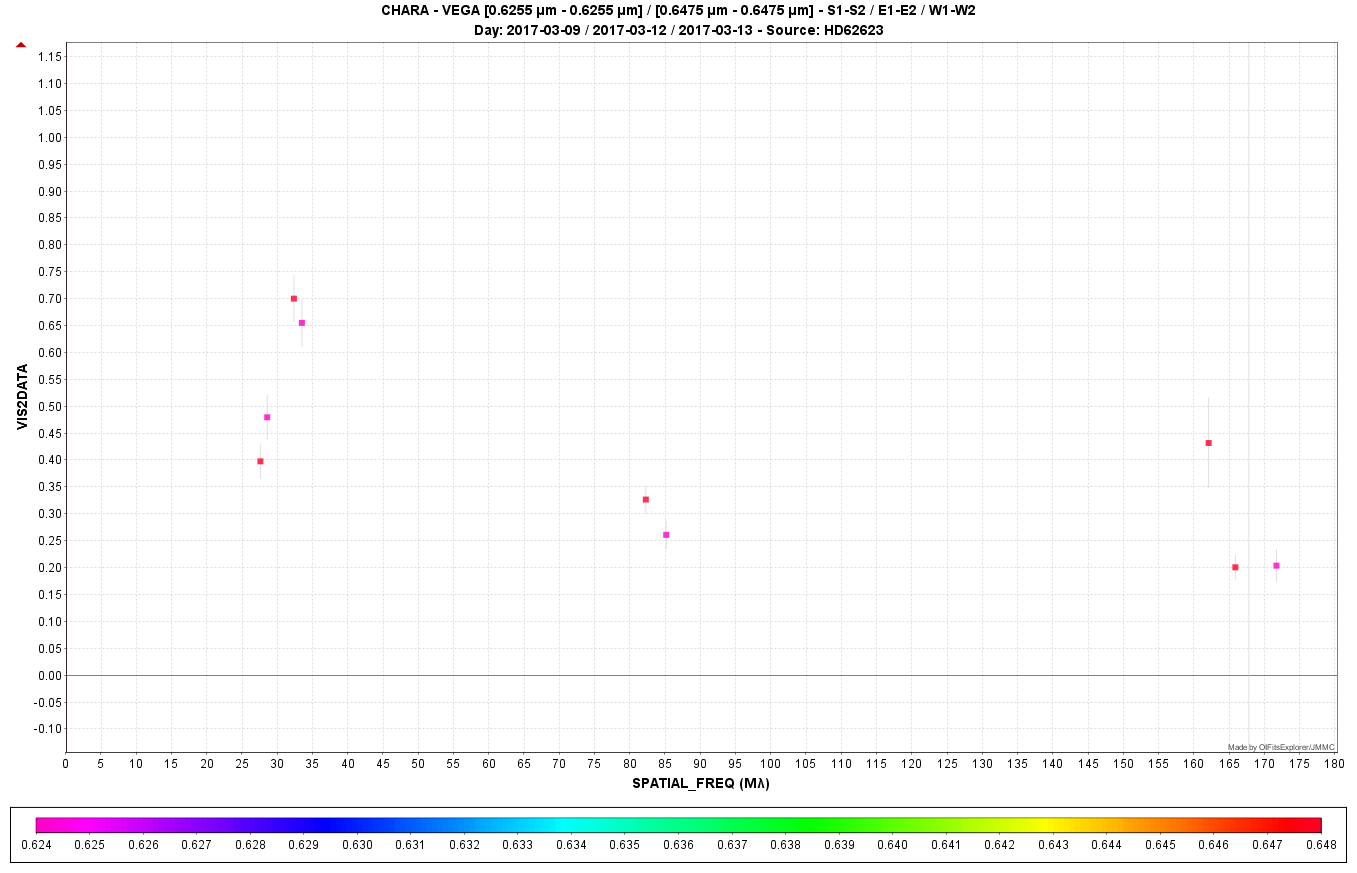 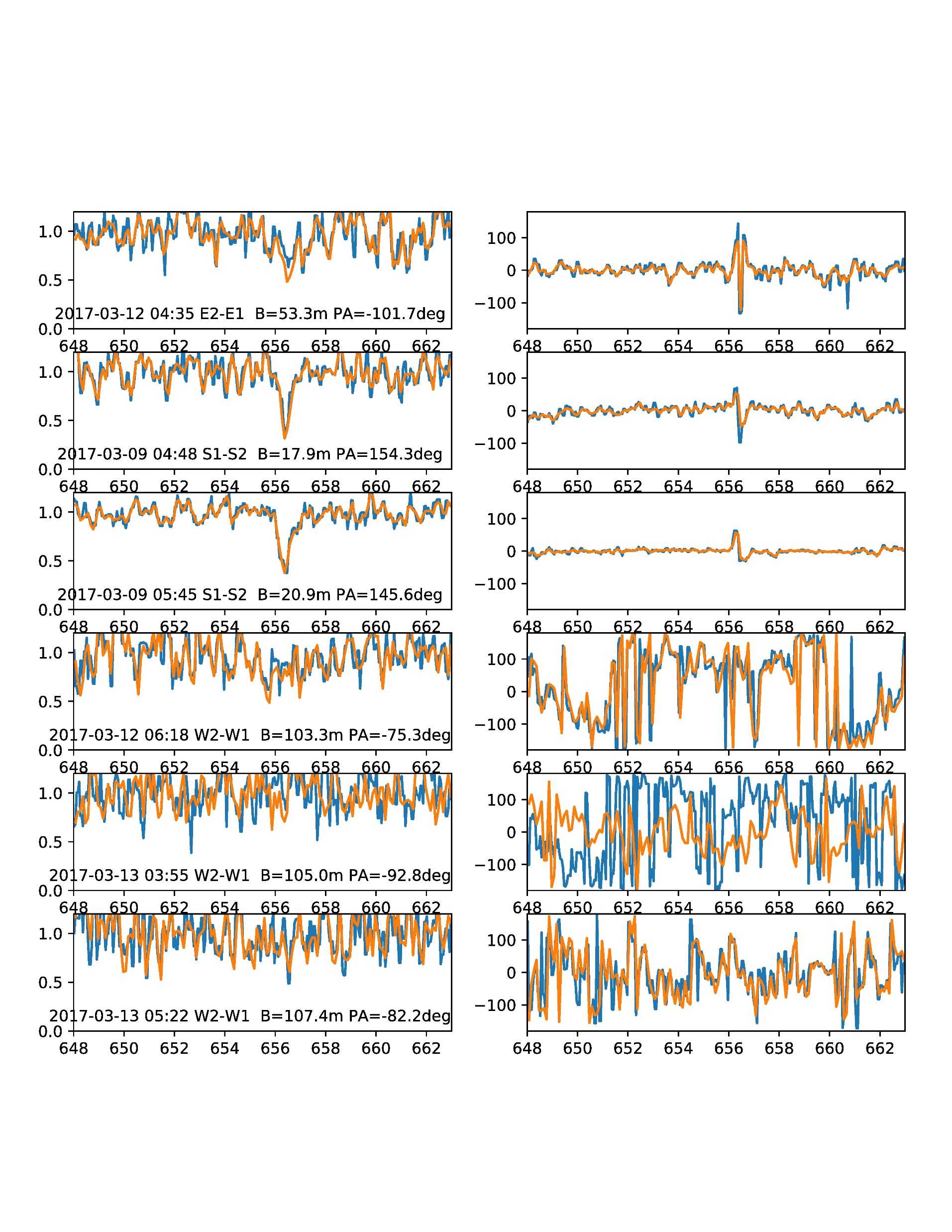 Differential data  size and kinematics in Halpha
Calibrated visibility  constraint on the stellar diameter
V68 : the B[e] star HD62623
Paper including new MATISSE data (+ image reconstruction)
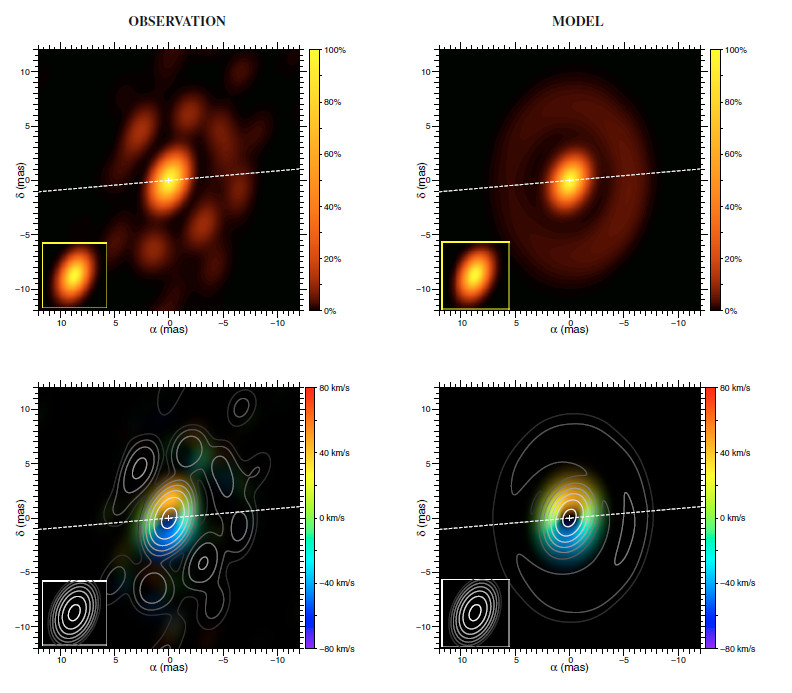 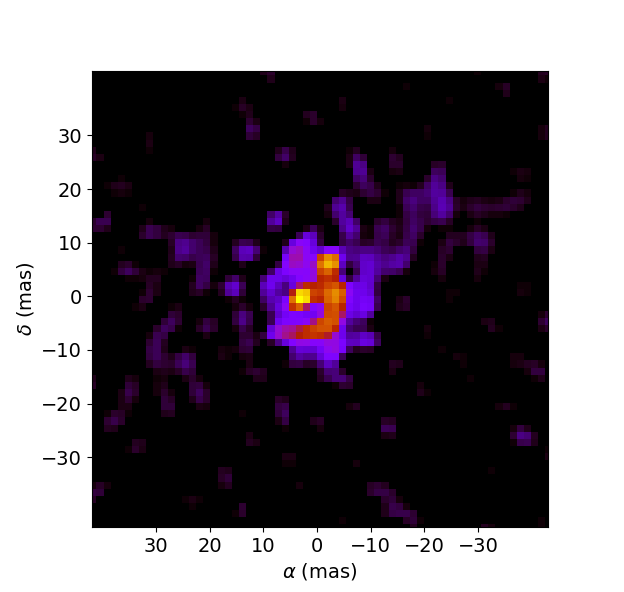 13 mas
≈15 mas
IRBIS image 3.5µm
My first try Still work to do
(I’m not Karl-Heinz or Florentin)
Compatible with AMBER image (Millour 2011+)
V68 : the B[e] star HD62623
Paper including new MATISSE data (+ image reconstruction)
DISCO+ : semi-physical Gas + Dust (Blackbody)
Radiative transfer
Grid of HDUST models
(Gas + Dust)
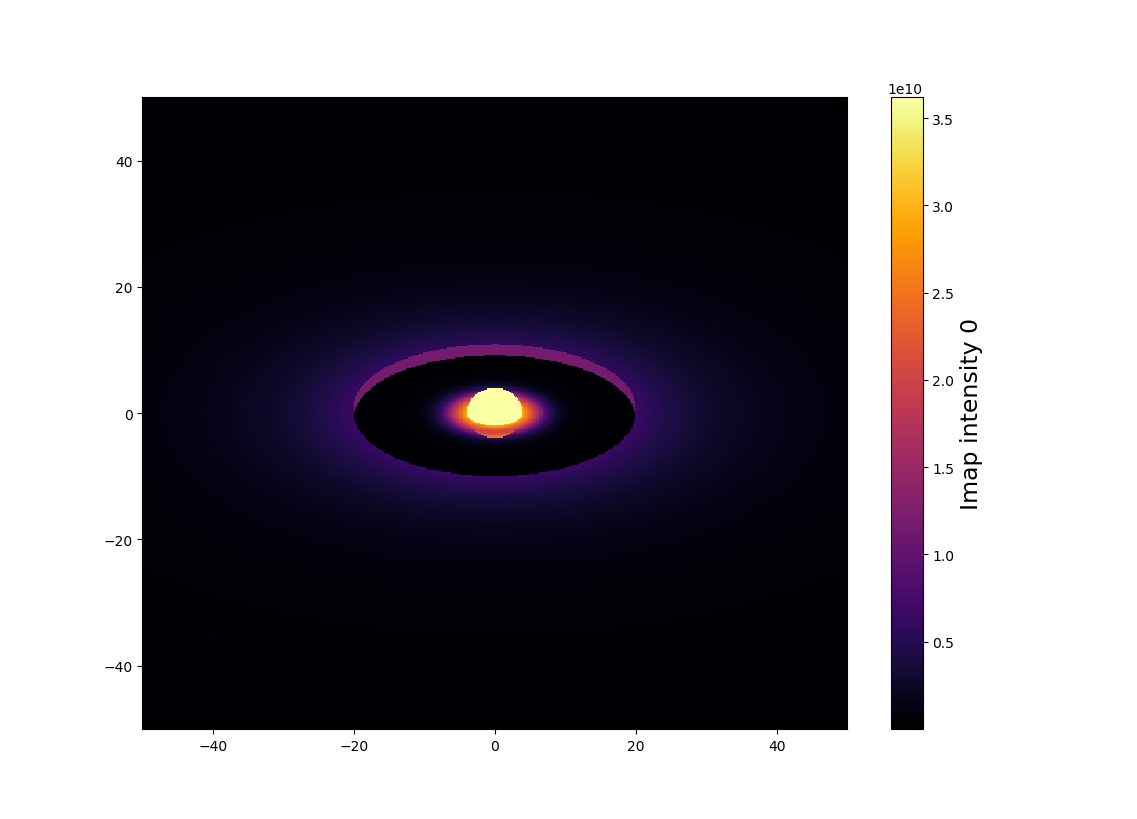 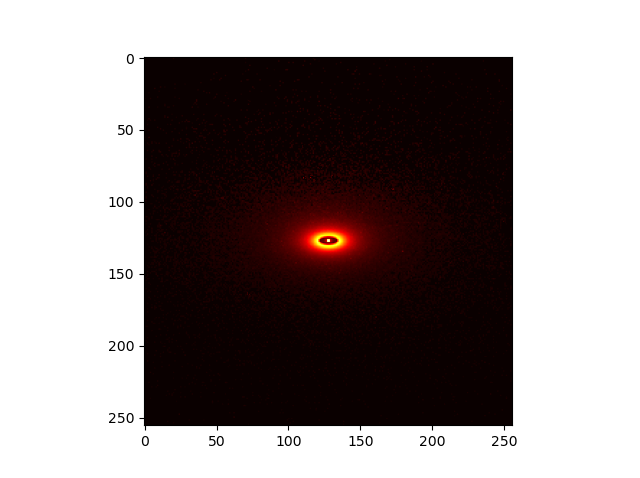